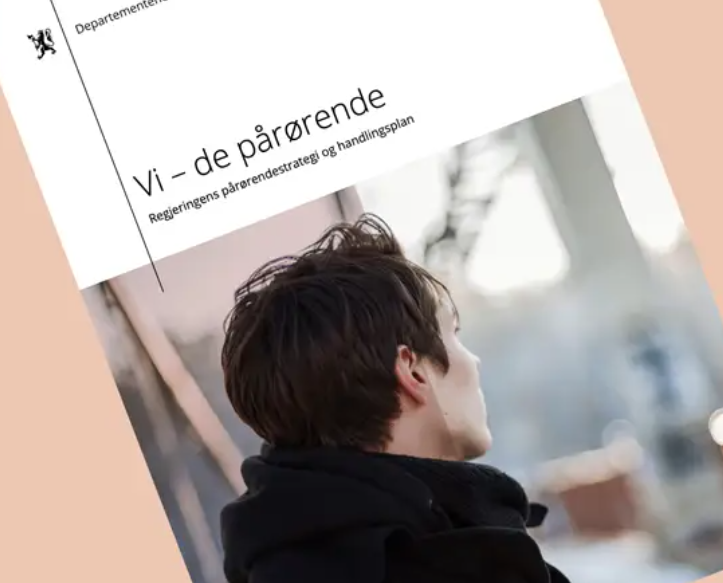 Hvorfor en pårørendestrategifor pårørende?
Det gjelder oss alle – i mer eller mindre grad..

Pårørende er en viktig deltaker i pasientens helsetjeneste

Spørsmålet «hva er viktig for deg?» er helt sentralt i pasientens helsetjeneste
Strategien har følgende hovedmål
Anerkjenne pårørende som en ressurs

God og helhetlig ivaretakelse av alle pårørende, slik at de kan leve gode egne liv og kombinere pårørenderollen med utdanning og arbeid

Ingen barn skal måtte ta omsorgsoppgaver for familie eller andre
Handlingsplan 2020 - 2025
6 INNSATSOMRÅDER

Tidlig identifisering og ivaretakelse 
Bedre informasjon, opplæring og veiledning 
Forutsigbare og koordinerte tjenester 
Tilstrekkelig støtte og avlastning 
 Familieorienterte tjenester 
 Pårørendemedvirkning
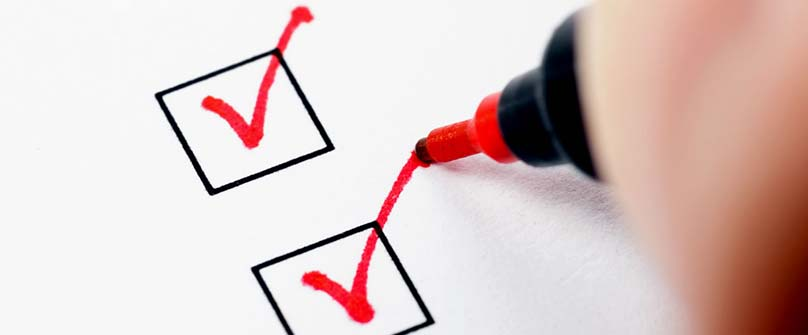